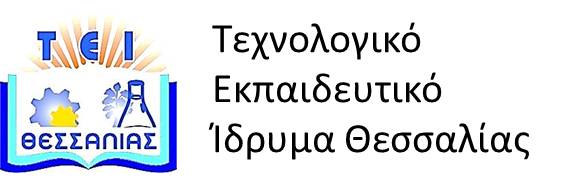 Διαχείριση Κινδύνου
Ενότητα 2:  Κύκλος Ζωής Έργου.
    Διδάσκων: Βασιλική Καζαντζή, 
Επίκουρος Καθηγήτρια.
Τμήμα Διοίκηση Επιχειρήσεων.
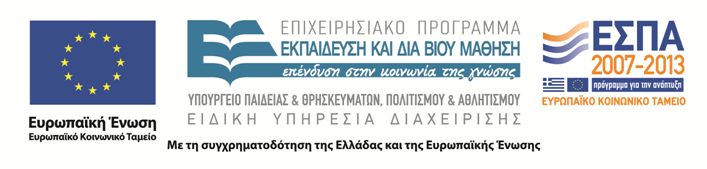 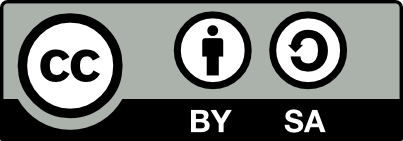 Άδειες χρήσης
Το παρόν εκπαιδευτικό υλικό υπόκειται στην παρακάτω άδεια χρήσης Creative Commons (C C): Αναφορά δημιουργού (B Y), Παρόμοια Διανομή (S A), 3.0, Μη εισαγόμενο. 
Για εκπαιδευτικό υλικό, όπως εικόνες, που υπόκειται σε άλλου τύπου άδειας χρήσης, η άδεια χρήσης αναφέρεται ρητώς.
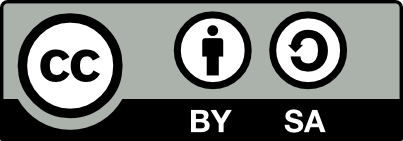 2
Χρηματοδότηση
Το παρόν εκπαιδευτικό υλικό έχει αναπτυχθεί στα πλαίσια του εκπαιδευτικού έργου του διδάσκοντα. 
Το έργο «Ανοικτά Ακαδημαϊκά Μαθήματα στο ΤΕΙ Θεσσαλίας» έχει χρηματοδοτήσει μόνο τη αναδιαμόρφωση του εκπαιδευτικού υλικού.
Το έργο υλοποιείται στο πλαίσιο του Επιχειρησιακού Προγράμματος  «Εκπαίδευση και Δια Βίου Μάθηση» και συγχρηματοδοτείται από την Ευρωπαϊκή Ένωση (Ευρωπαϊκό Κοινωνικό Ταμείο) και από εθνικούς πόρους.
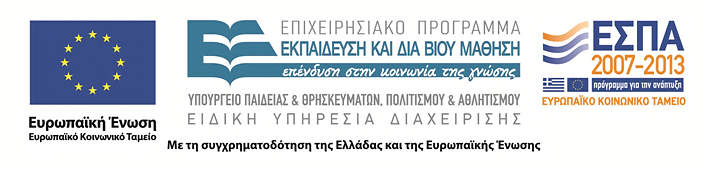 3
Σκοποί ενότητας
Να γνωρίζουν την εξέλιξη της πληροφορικής, σε σχέση με την εξέλιξη της εκπαίδευσης, και τις μεθοδολογίες της εκπαίδευσης.
Κύκλος Ζωής Έργου
4
Περιεχόμενα ενότητας
1)  Ορισμοί
2)  Κύκλος ζωής έργου
Κύκλος Ζωής Έργου
5
Ορισμός του αντικειμένου των εργασιών ενός έργου
Σκοπός.
Υποδιαίρεση του έργου.
Εισαγωγή δεδομένων (Inputs).
Δήλωση αντικειμένου εργασιών.
Περιορισμοί.
Ιστορικές πληροφορίες.
Εργαλεία και τεχνικές.
Ανάλυση του προβλήματος.
Δομική ανάλυση έργου - Work Breakdown Structure (WBS).
Αποτέλεσμα (Output).
WBS.
Κύκλος Ζωής Έργου
6
Τι είναι τα WBS?
Το PMBOK, ορίζει τη WBS ως μια παραδοτέα και προσανατολισμένη ομαδοποίηση των στοιχείων του έργου, που οργανώνει και καθορίζει το συνολικό στόχο των εργασιών του έργου. Κάθε φθίνον επίπεδο, αντιπροσωπεύει έναν όλο και περισσότερο λεπτομερή καθορισμό των εργασιών.
Ο Turner, ορίζει τη WBS ως διαδοχή παραδοτέων, στην οποία το συνολικό προϊόν, δηλαδή ο αντικειμενικός στόχος του έργου, αναλύεται σε υποπροϊόντα, σύνολα μερών, και συστατικά μέρη.
Κύκλος Ζωής Έργου
7
Ο ρόλος και ο σκοπός της WBS
Ο ρόλος της WBS, είναι να υποδιαιρεί το αντικείμενο εργασιών σε πακέτα εργασιών, τα οποία θα είναι πιο εύκολο να τα διαχειριστούν οι υπεύθυνοι του έργου, και να προγραμματίσουν τις ανάλογες εργασίες / δραστηριότητες.
Η WBS έχει δύο στόχους:
Να διασφαλίσει ότι το έργο συμπεριλαμβάνει όλες τις απαραίτητες εργασίες / δραστηριότητες, ώστε να ολοκληρωθεί με επιτυχία.
Να εξασφαλίσει ότι στο έργο δε θα συμπεριληφθούν οι περιττές εργασίες / δραστηριότητες.
Κύκλος Ζωής Έργου
8
Ανάλυση κινδύνου και WBS
Οι κίνδυνοι σκιαγραφούνται στο πλαίσιο της WBS, καταδεικνύοντας ποιο μέρος του πεδίου των εργασιών βρίσκεται σε μεγαλύτερο κίνδυνο. Τα πακέτα εργασιών που ενέχουν το μεγαλύτερο κίνδυνο μπορούν να εντοπιστούν, οι δραστηριότητές τους να ιεραρχηθούν με βάση τον κίνδυνο, ο αριθμός και η σπουδαιότητα των κινδύνων που εντοπίστηκαν να καταγραφούν, και να αξιολογηθούν οι διαδικασίες διαχείρισής τους στα πλαίσια του WBS.
Αυτή η κατηγοριοποίηση, μπορεί να υποστηρίξει τις διαδικασίες σχεδιασμού της αντιμετώπισης κινδύνων, να εξασφαλίσει ότι η αντιμετώπιση γίνεται προς τη σωστή κατεύθυνση / στόχο, και να βοηθήσει στην αξιοποίηση των διαθέσιμων πόρων με τον καλύτερο δυνατό τρόπο.
Σκιαγραφώντας τους κινδύνους στα πλαίσια του αντικειμένου εργασιών του έργου, παρέχονται επιπλέον και σημαντικές πληροφορίες που εξυπηρετούν την καλύτερη διαχείριση των κινδύνων / προκλήσεων, που εμφανίζονται στη διάρκεια ενός έργου.
Κύκλος Ζωής Έργου
9
Πρώτο παράδειγμα
Κύκλος Ζωής Έργου
10
Δεύτερο παράδειγμα
Κύκλος Ζωής Έργου
11
Τρίτο παράδειγμα
Κύκλος Ζωής Έργου
12
Τέταρτο παράδειγμα
Περιγράψτε με WBS τον κύκλο ζωής του έργου.
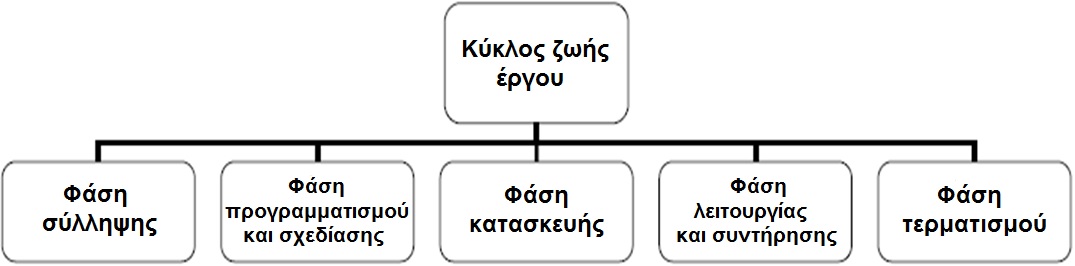 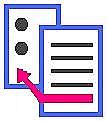 Κύκλος Ζωής Έργου
13
Κύκλος Ζωής Έργου (1 από 4)
Project Life Cycle – PLC.
Οι φάσεις του κάθε έργου, προσδιορίζονται από τα παραδοτέα (deliverables).
Ένα παραδοτέο είναι ένα χειροπιαστό, επαληθεύσιμο ποσό εργασίας.
Το τέλος κάθε φάσης σηματοδοτεί:
Έλεγχο παραδοτέων.
Έλεγχο απόδοσης.
Συνέχεια σε επόμενη φάση.
Διόρθωση λαθών.
Κύκλος Ζωής Έργου
14
Κύκλος Ζωής Έργου (2 από 4)
Ευρύτερο πλαίσιο.
4 Φάσεις:
Αρχική (Εννοιολογικού σχεδιασμού).
Σχεδιασμού.
Εκτέλεσης.
Λήξης.
Απαιτείται ωστόσο, να εξεταστούν οι διαφορές του αντικειμένου της διαχείρισης κινδύνου, και του τρόπου προσέγγισής της πιο αναλυτικά, από ότι στη συνήθη δομή των τεσσάρων φάσεων.
Κύκλος Ζωής Έργου
15
Κύκλος Ζωής Έργου (3 από 4)
Κύκλος Ζωής Έργου
16
Κύκλος Ζωής Έργου (4 από 4)
Κύκλος Ζωής Έργου
17
Στάδια και δομή ανατροφοδότησης
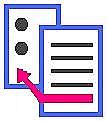 Κύκλος Ζωής Έργου
18
Τέλος ενότητας
Επεξεργασία: Σοφιανίδου Γεωργία
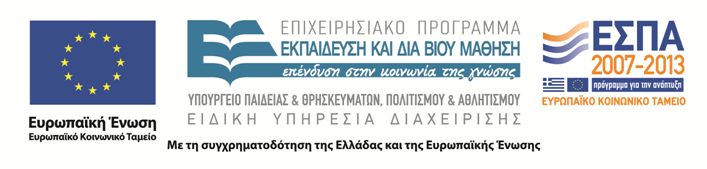 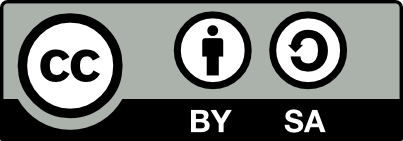